Workshop 4:duurzaamheidsacties
MVO Vlaanderen

Naam van uw begeleider
Agenda
Doel van deze workshop
De Sustatoolmethode: gekozen thema’s
Brainstorm duurzaamheidsinitiatieven
Sorteren van duurzaamheidsinitiatieven
En nu?
1
Doel van deze workshop
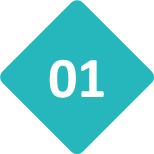 Concrete acties voorstellen rond duurzaamheidsthema XX

Voorkeuren voor bepaalde acties kenbaar maken
De Sustatoolmethode: de gekozen thema’s
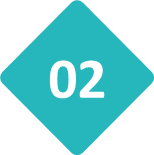 De Sustatoolmethode
Duurzaamheid = (eigen definitie voor duurzaamheid van deze organisatie)

De Sustatool is eigenlijk een nieuw begrip voor wat al veel langer bestaat = gezond boerenverstand en voorzichtigheid
Gekozen thema’s
Plaats pijlen bij de thema’s waar men rond wil werken in deze workshop
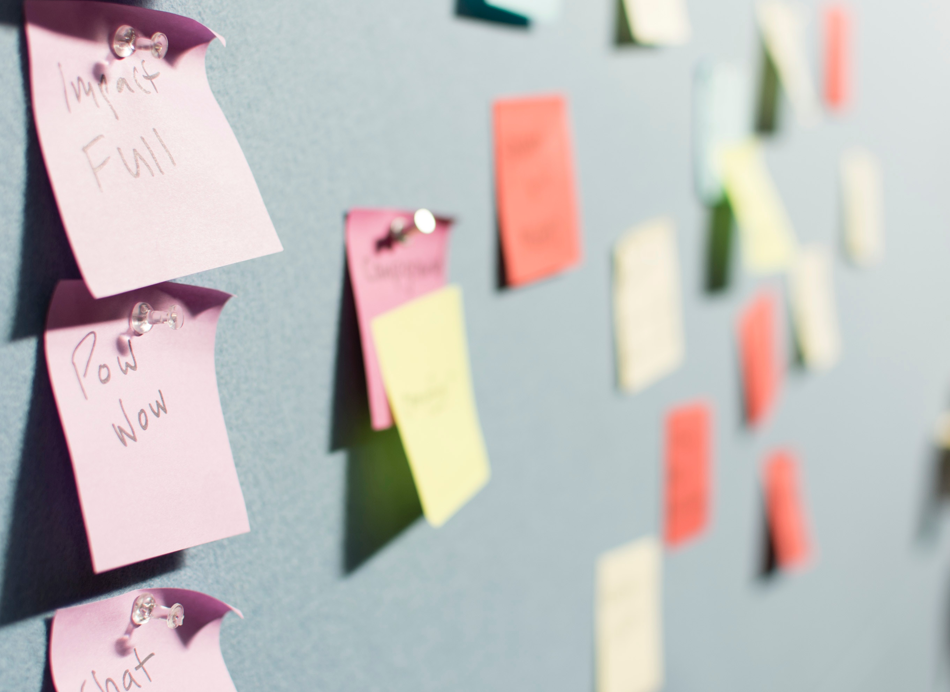 Brainstorm duurzaamheidsinitiatieven
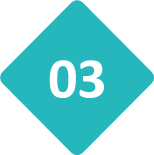 Zoeken naar goede ideeën en interessante kansen binnen de gekozen duurzaamheidsthema’s

Rekening houden met de kansen en uitdagingen gedetecteerd in SWOT-analyse
6 vakken in te vullen: 5 vakken voor duurzaamheidsthema’s en 1 vak zonder thema

Houd rekening met de verschillende uitdagingen en kansen waarmee de organisatie te maken heeft

De acties mogen zowel heel praktisch als strategisch zijn

Laatste vak is dus niet gekoppeld aan een thema: geef input los van een thema
Welke concrete acties kunnen we ondernemen op het vlak van thema X, zowel op korte als lange termijn (ca. 5 jaar)?
Discussieer per 2/3
Minimaal 2, maximaal 3 deelnemers per vlak
Doorschuiven na enkele minuten
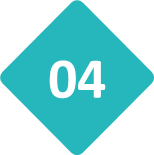 Sorteren van duurzaamheidsinitiatieven
Maximaal twee stickers per idee
Alle stickers moeten op
Stemmen met stickers:
Rood = korte termijn
Groen= lange termijn
Kies met lef en kies voor ideeën die u energie geven. Kies spontaan!
En nu?
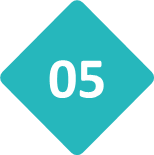 Ideeën koppelen aan indicatoren zodat ze meetbaar worden

Verder blijven zoeken naar zowel praktische als strategische acties die de duurzaamheidsvisie kunnen waarmaken